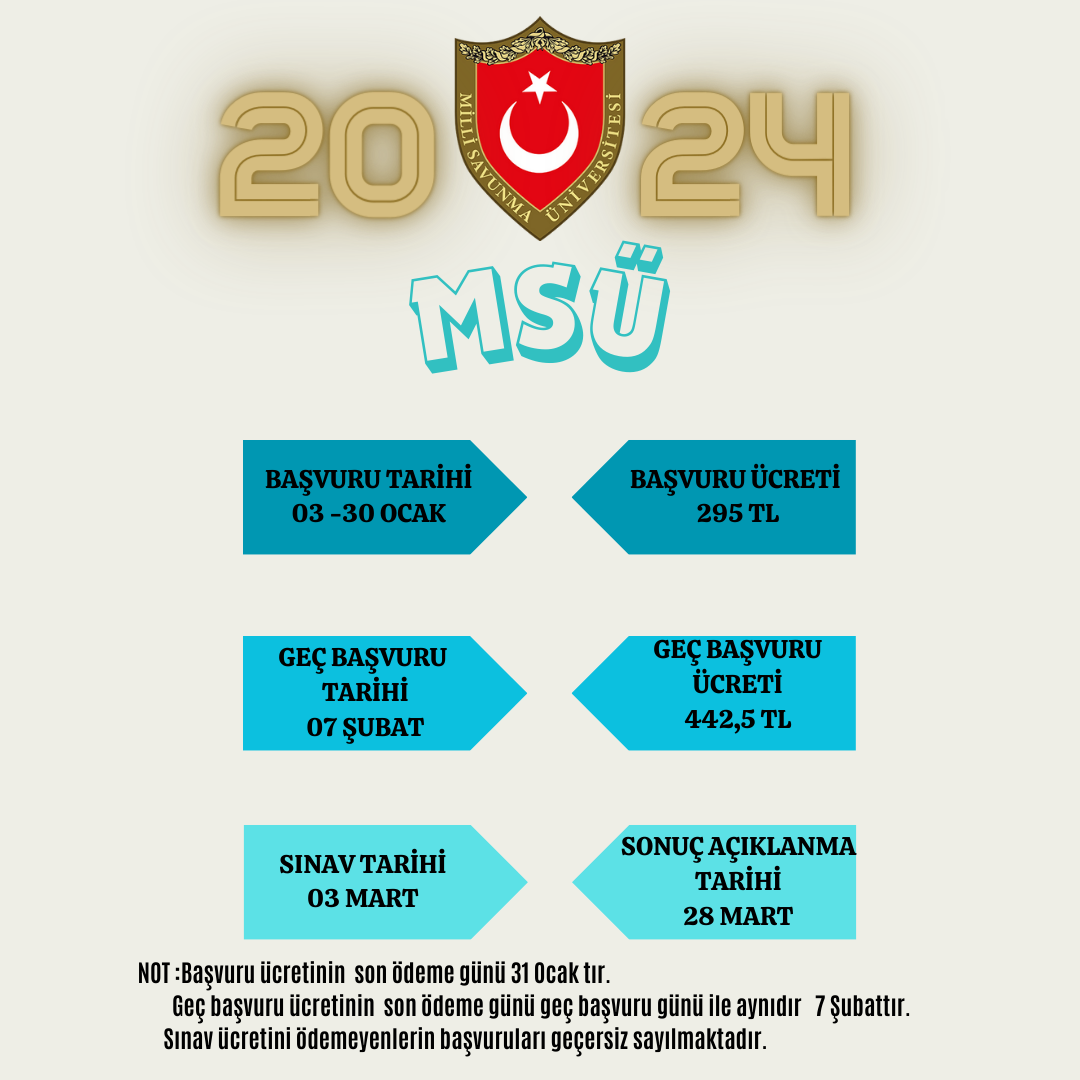 1
3
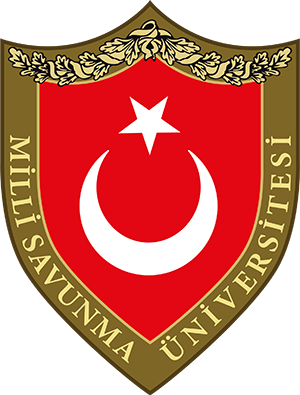 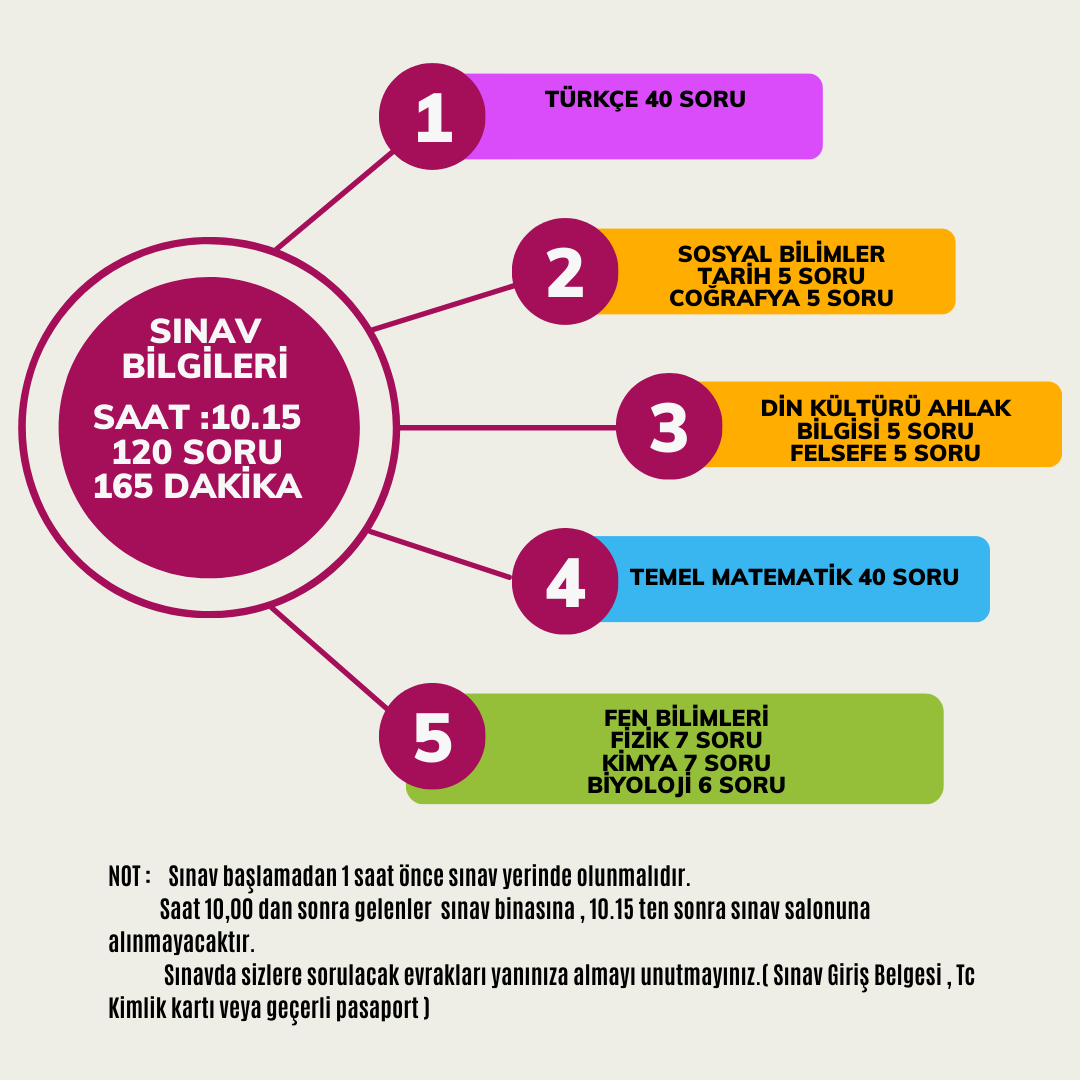 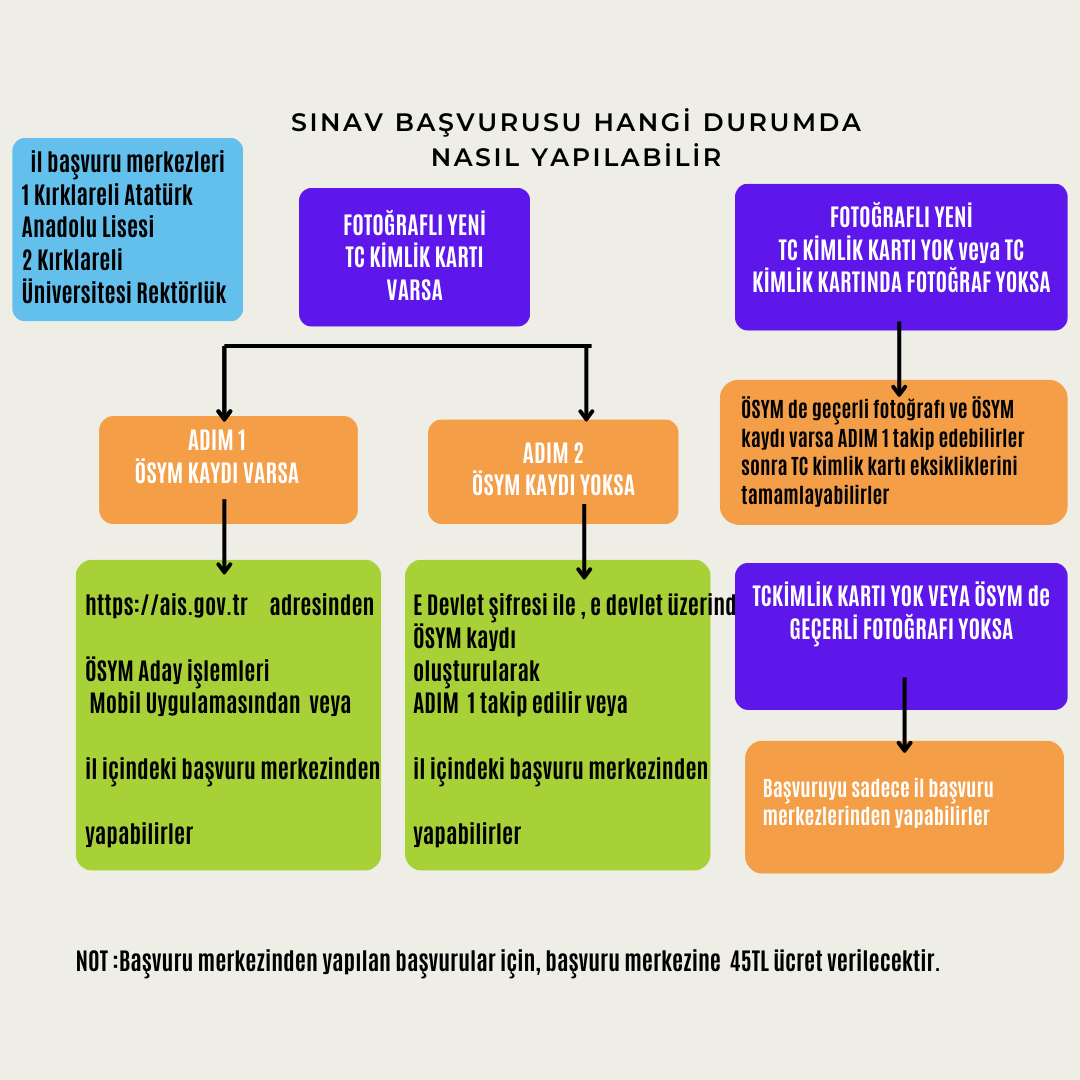 2
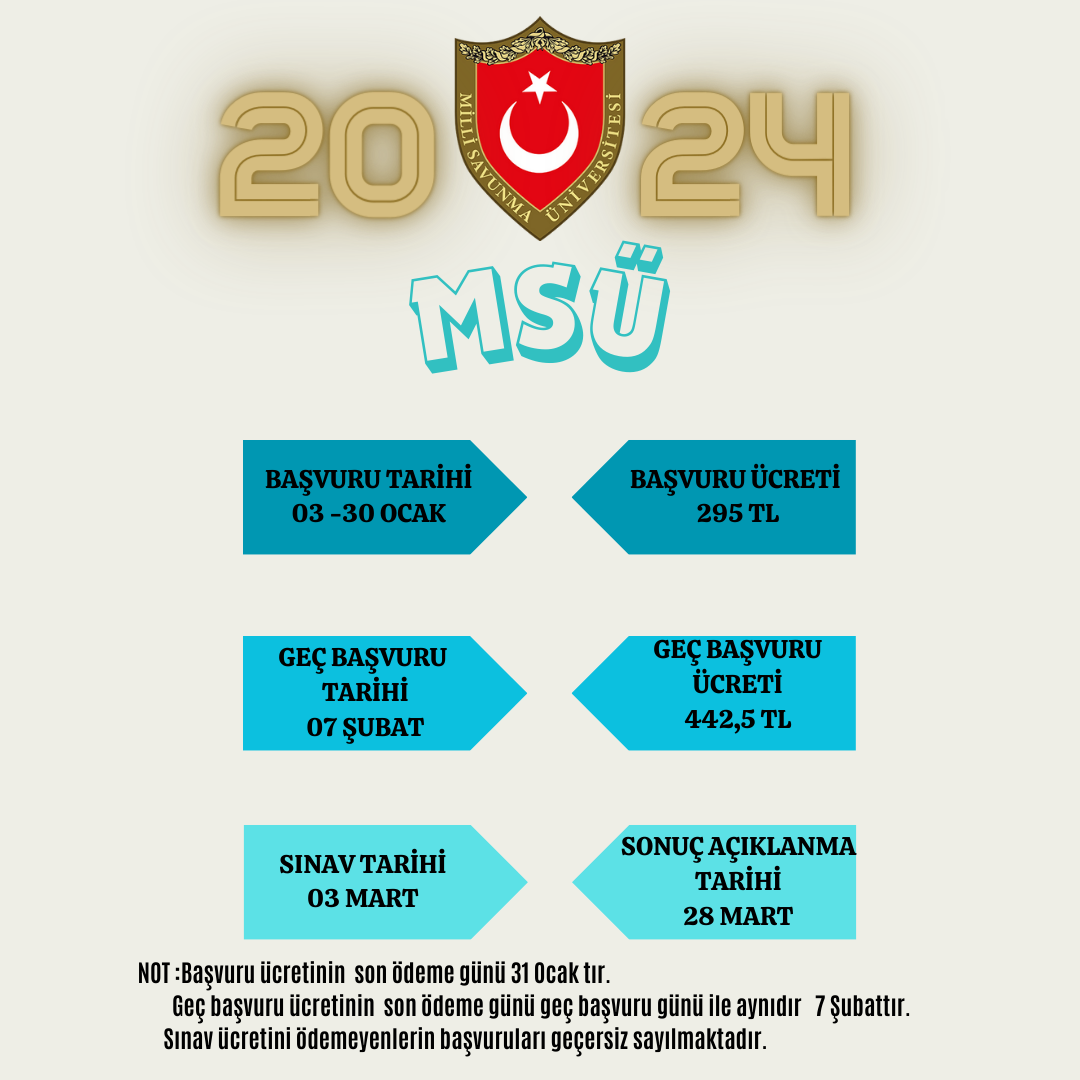 1
3
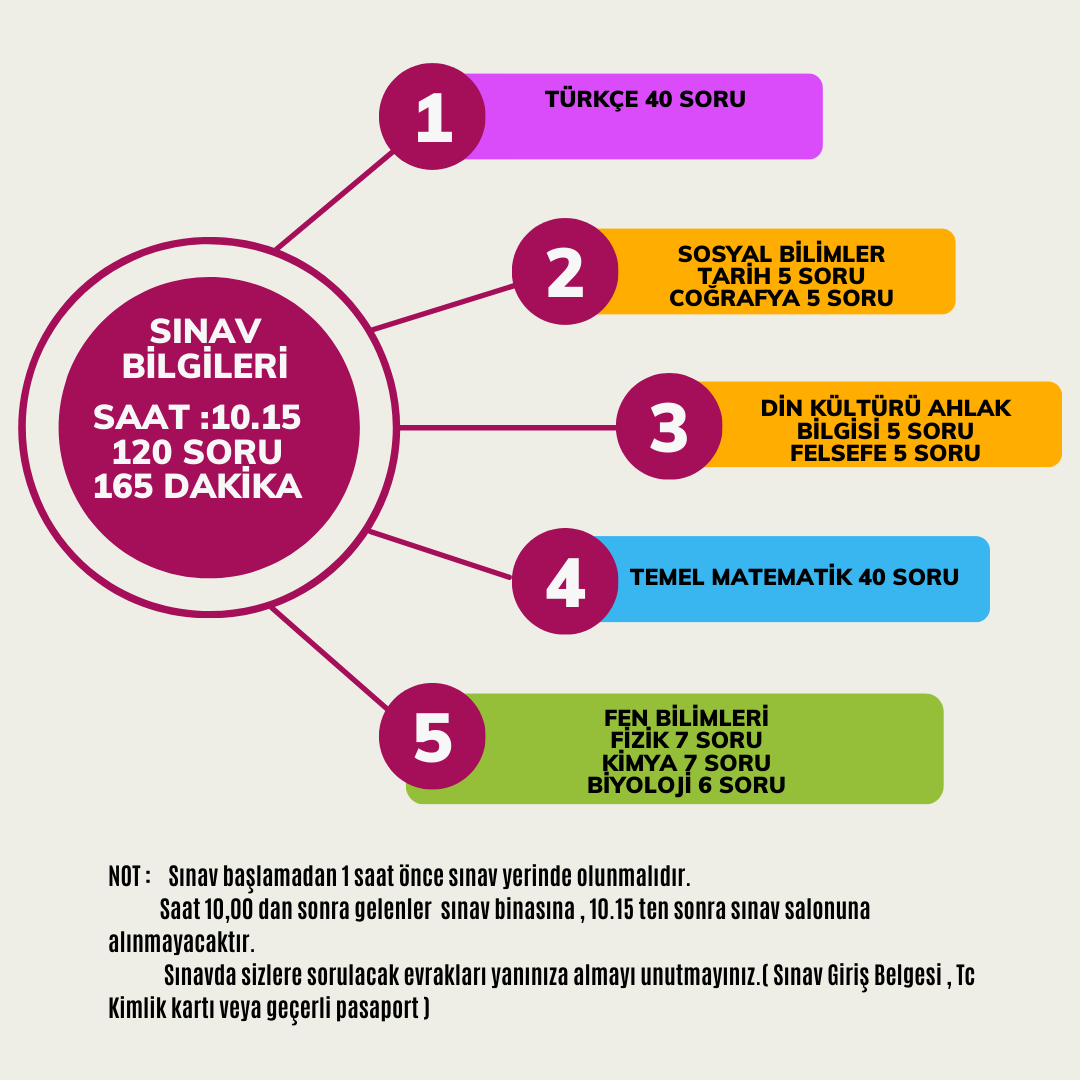 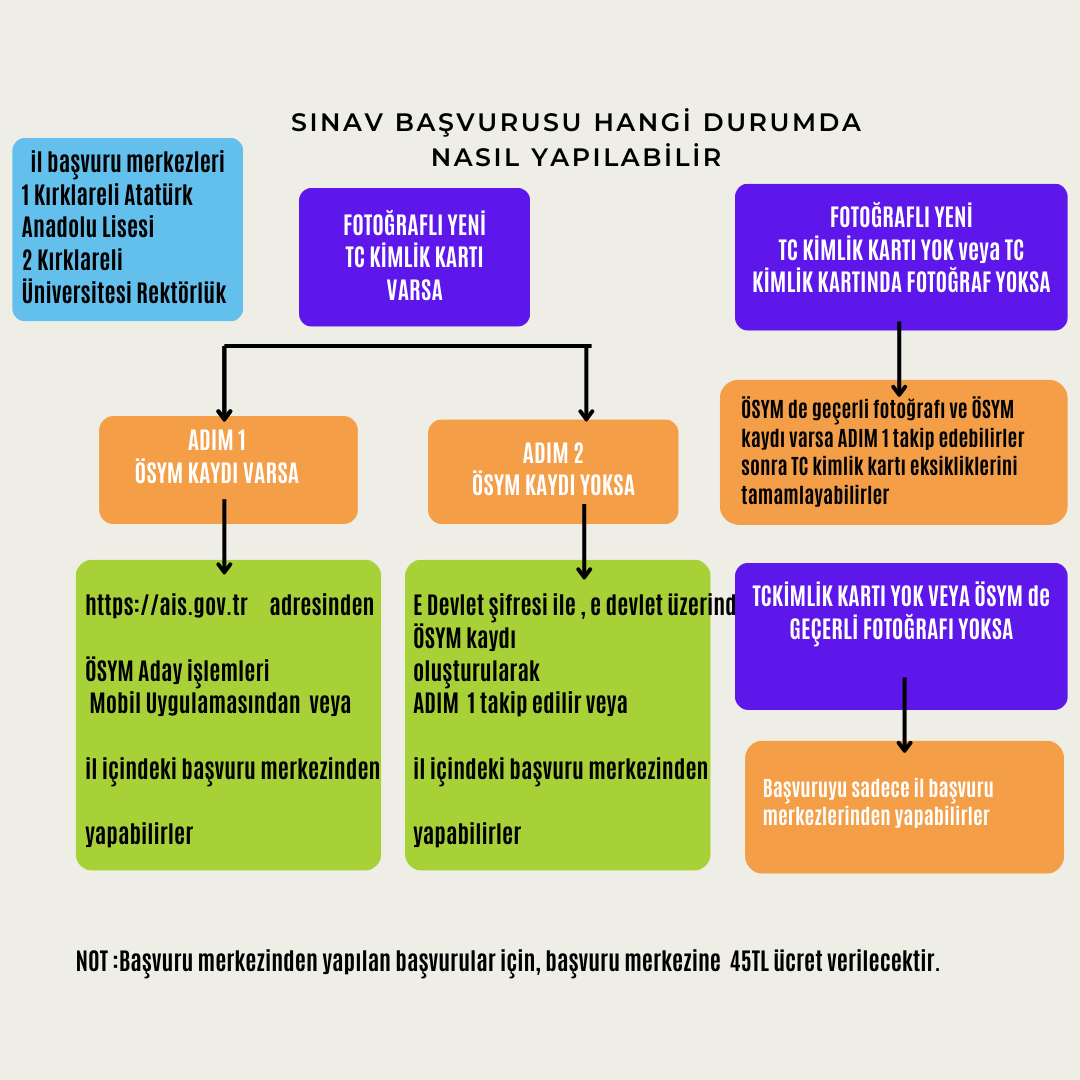 2
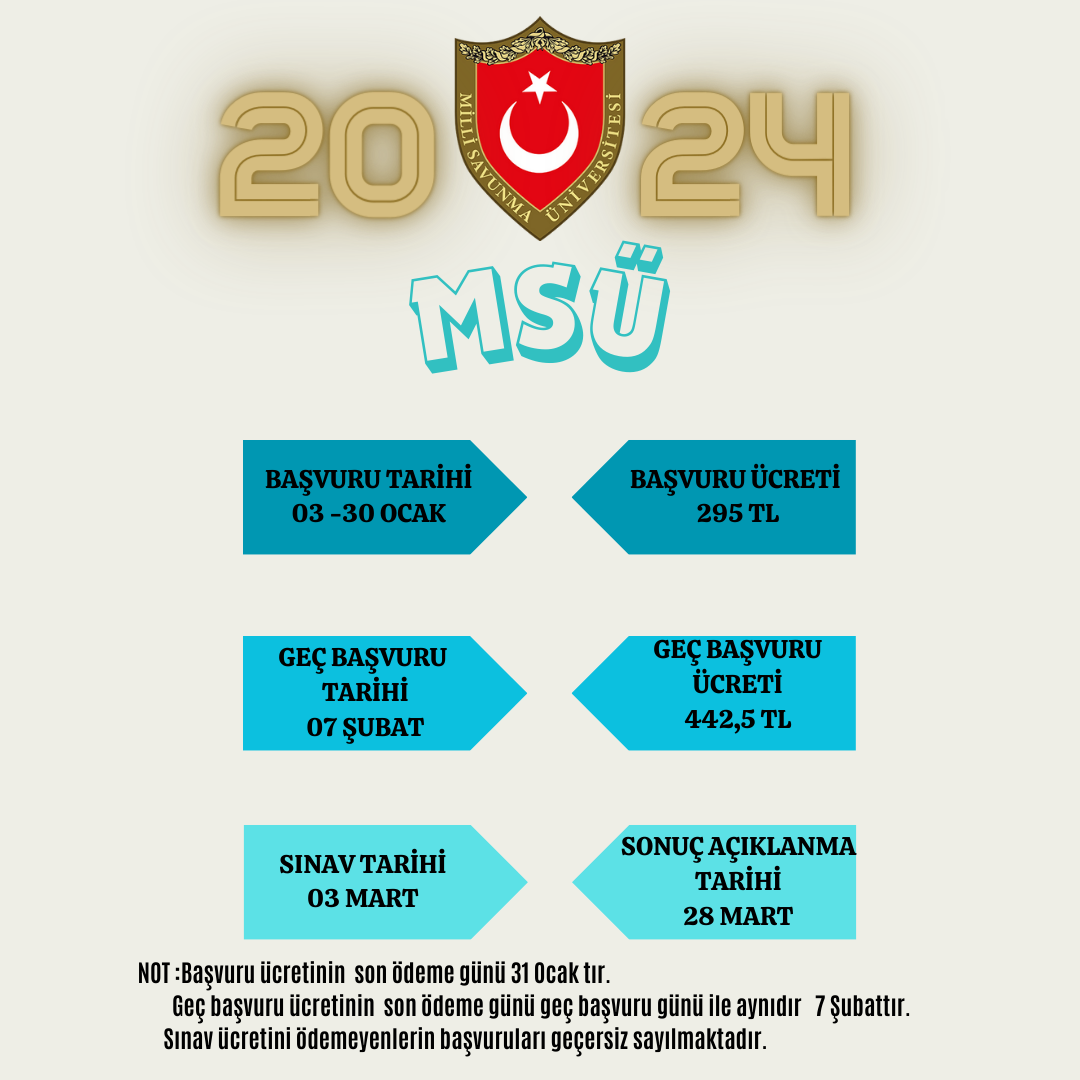 1
3
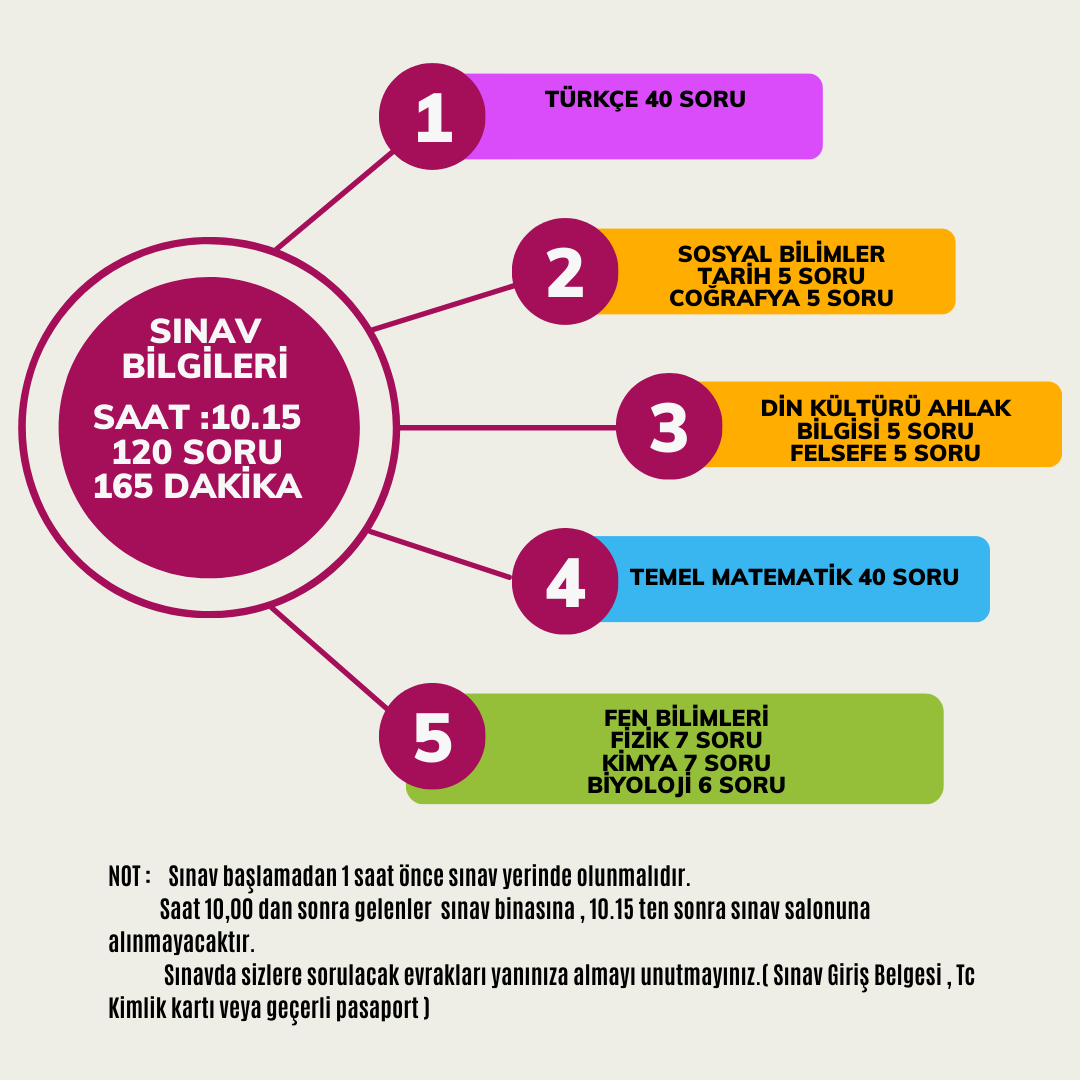 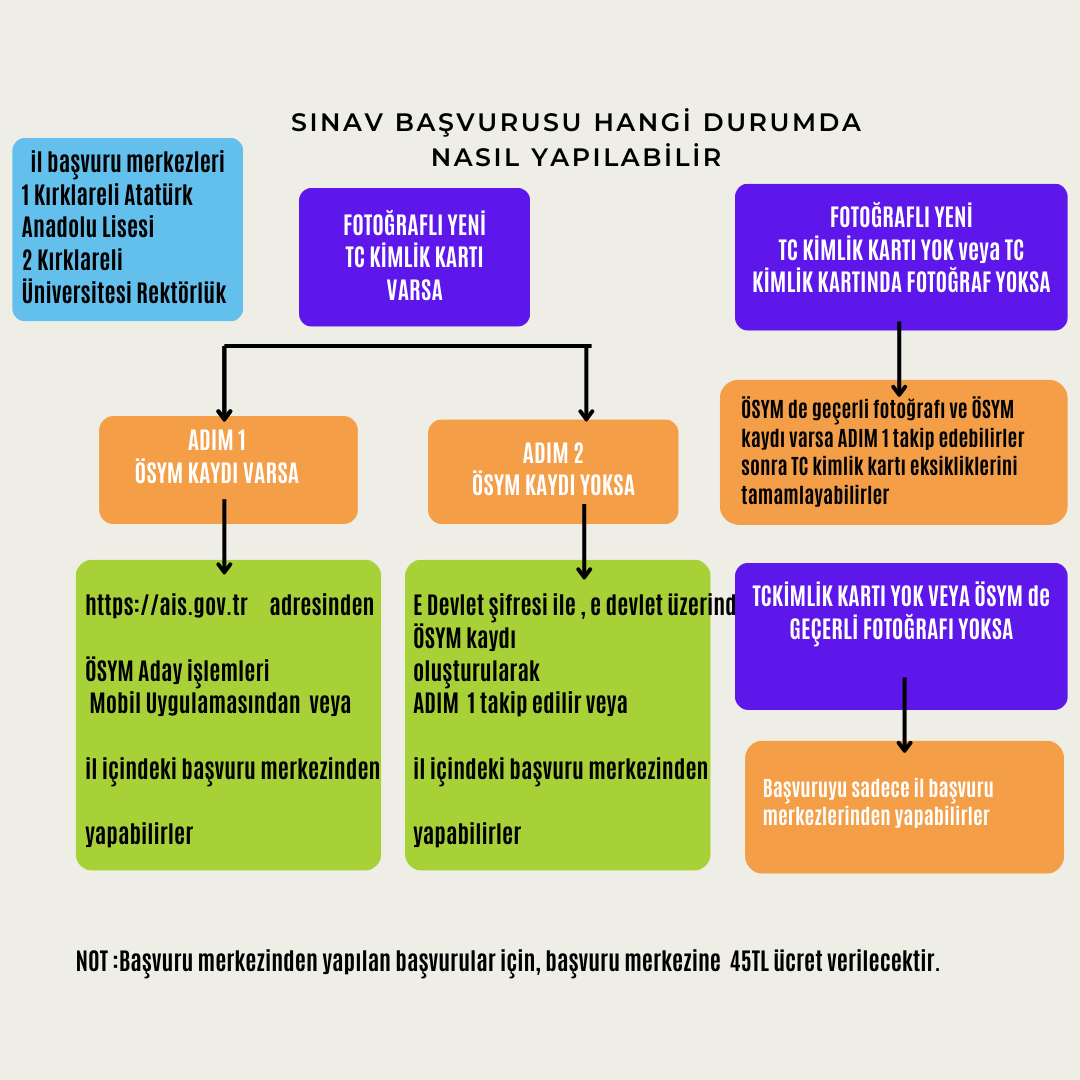 2
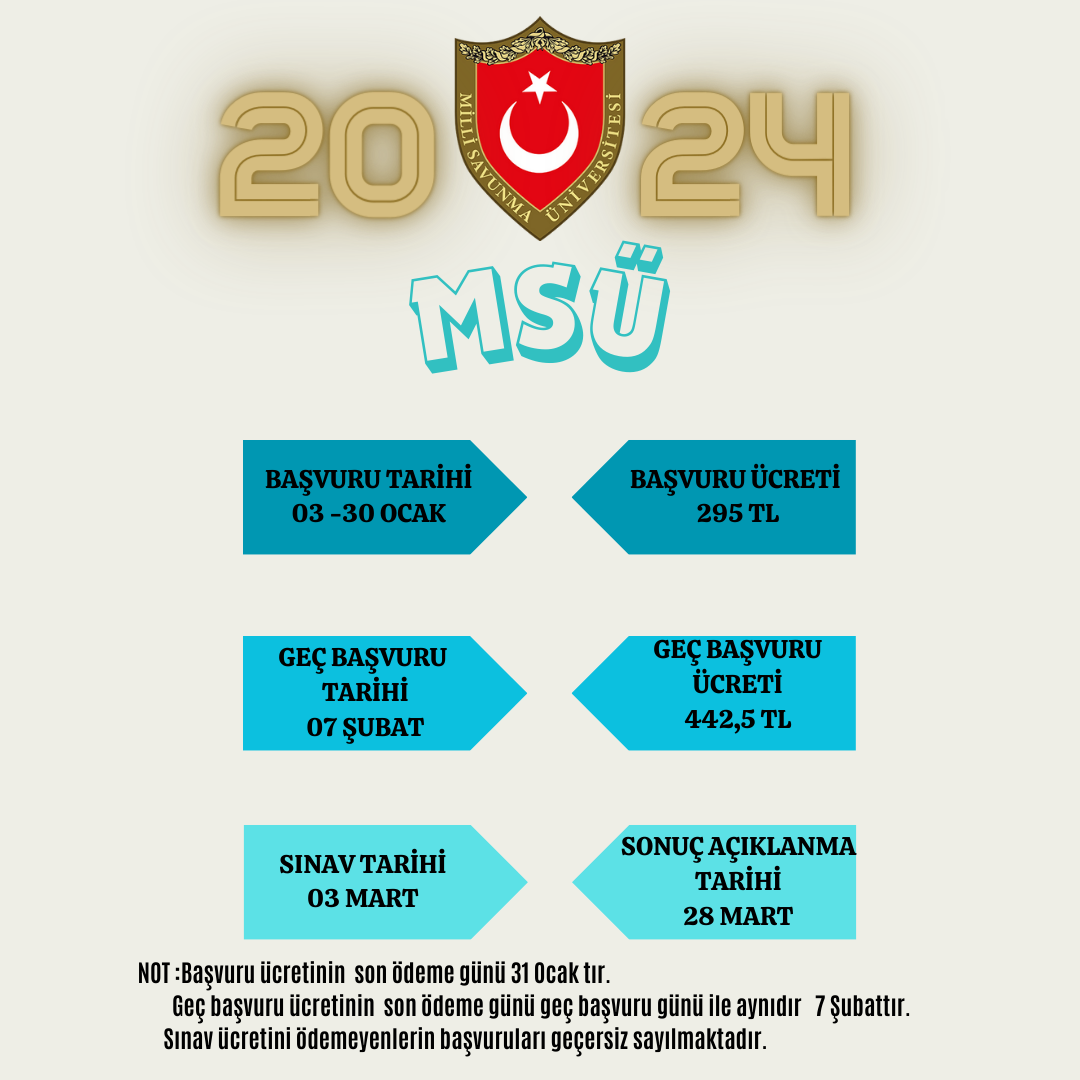 1
3
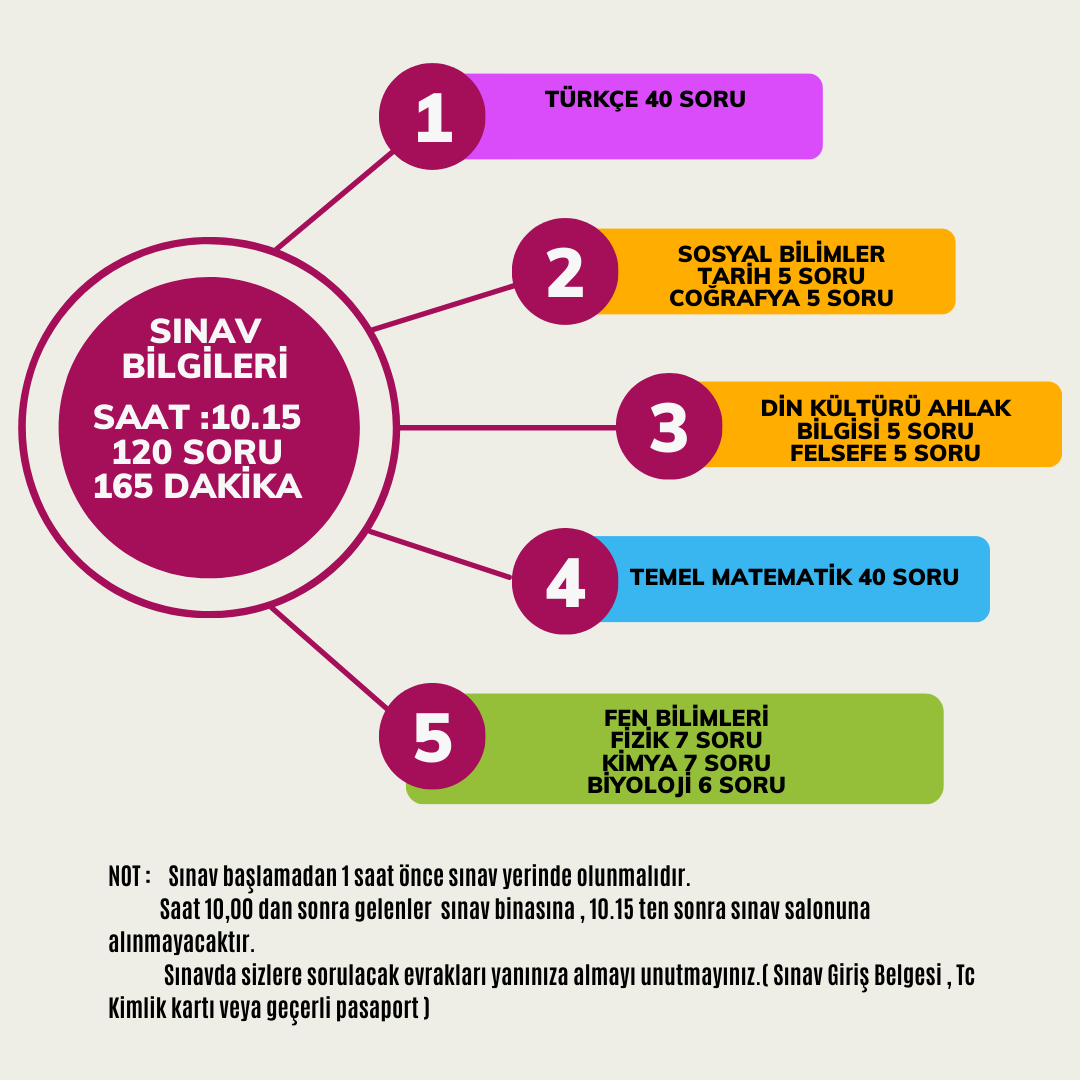 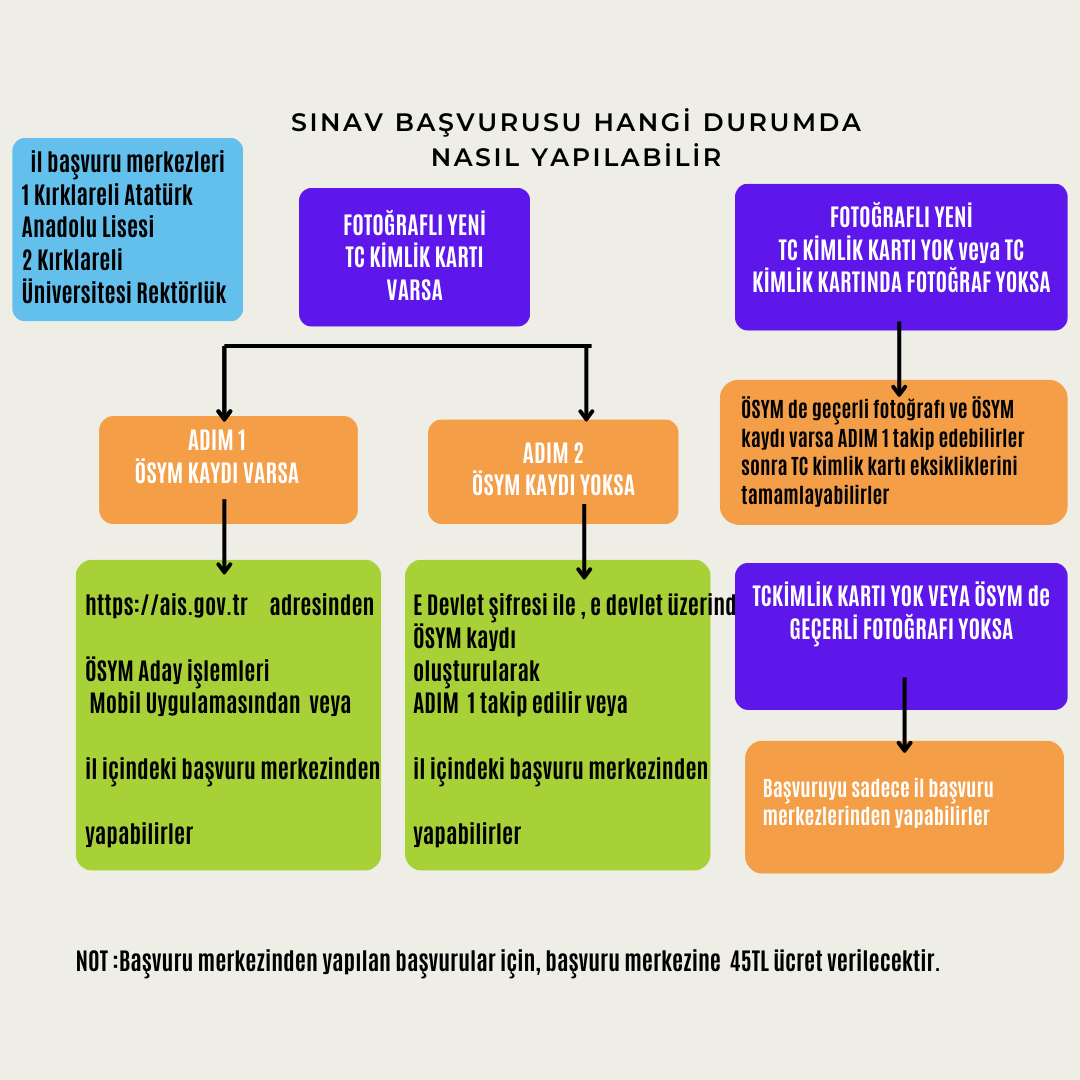 2